Lehrerinnen- und Lehrerausbildung
Stéphanie Dias v/o Lua
Inhalt
Begrüssung und Vorstellung
LDS 1
Germanistik
LDM
Tipps
Kontakte
Links
LDS 1- Allgemein
Unistudium (nur in Fribourg)
Bachelor
Master
Masterarbeit
LDS 1- Fächerkombination
LDS 1
In der Regel werden 3 Fächer à 50 ECTS studiert
4 Fächer (2x50, 2x30)
Möglichkeit 1-2 Fächer in einer anderen Fakultät zu wählen
LDS 1- Philosophische Fakultät
LDS 1-Mathematisch-Naturwissenschaftlichen Fakultät
LDS 1 – Berufspraktische Ausbildung
LDS 1- Master
90 ECTS
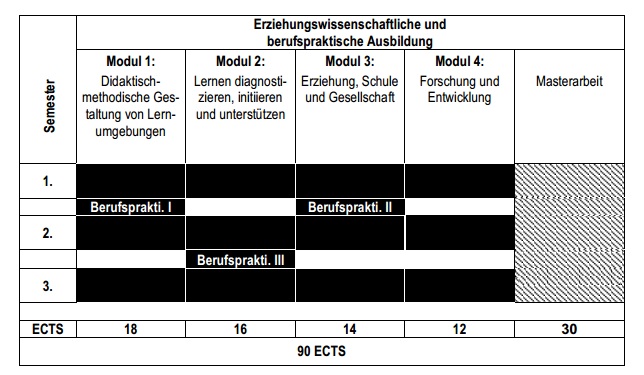 Germanistik
LDM
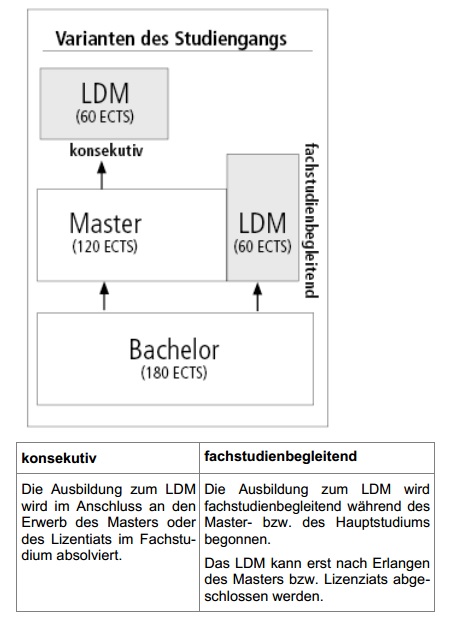 Bachelor
Master
Lehrerdiplom
Tipps
Kein Stress!
Fragen!
Vorausschauen!
Ressourcen!
Fachschaft
Kontakte
lds1@unifr.ch

Karin Buchs, karin.buchs@unifr.ch (Sekretärin, Lehrerbildung)

Stéphanie Dias, lua@staufer.ch
Links
http://www.unifr.ch/lb/web/

http://studies.unifr.ch/de
Fragen?